ART 30/30ART HISTORY II
POST-IMPRESSIONISM
POST-IMPRESSIONISM (LATE 1800S-EARLY 1900S)
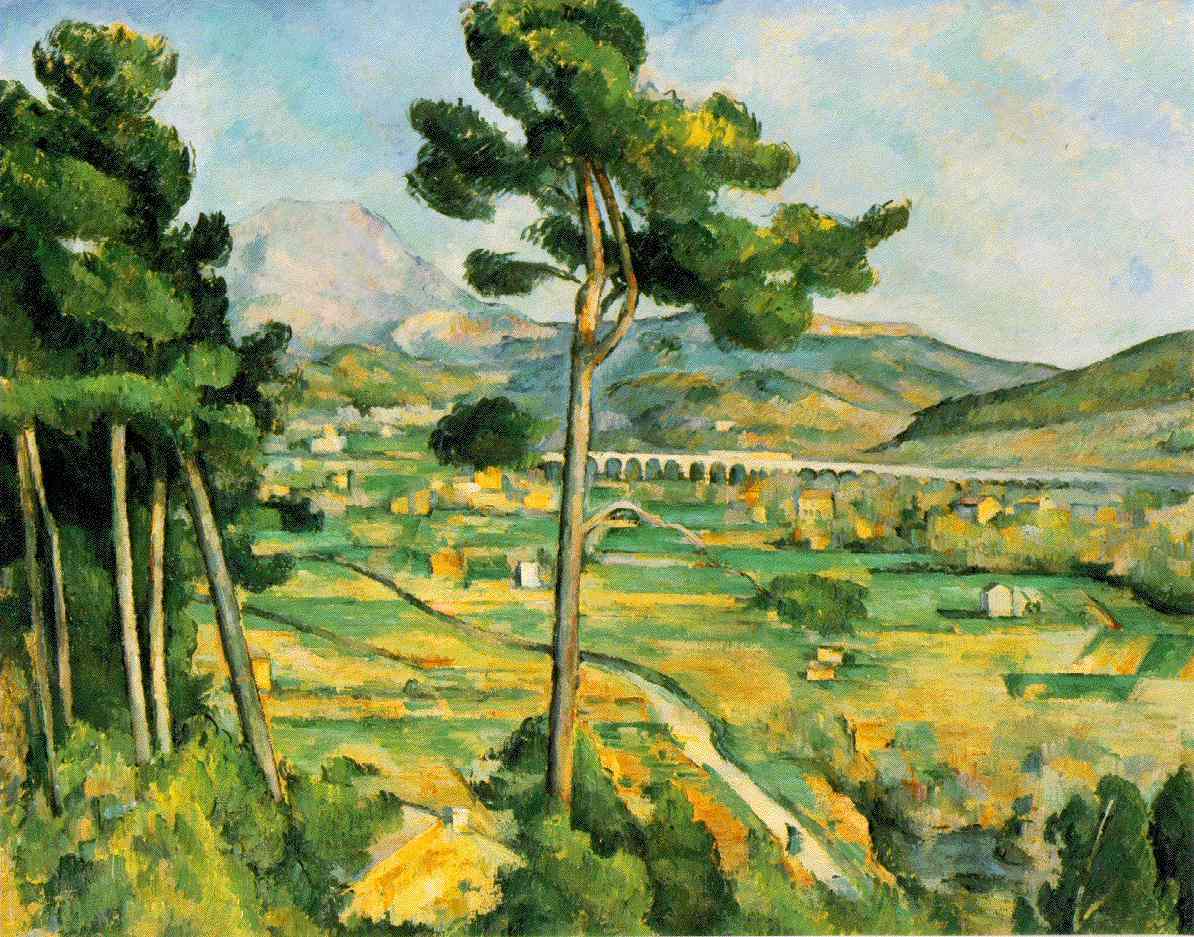 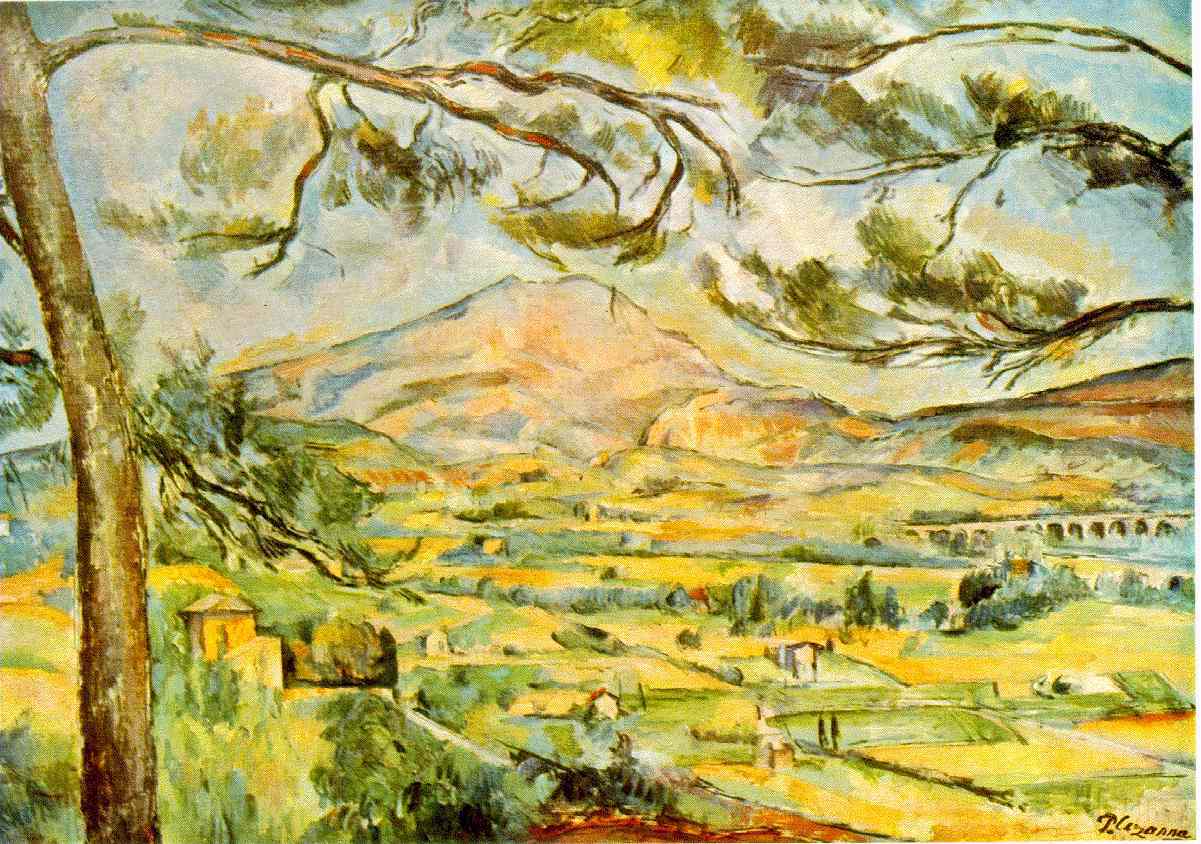 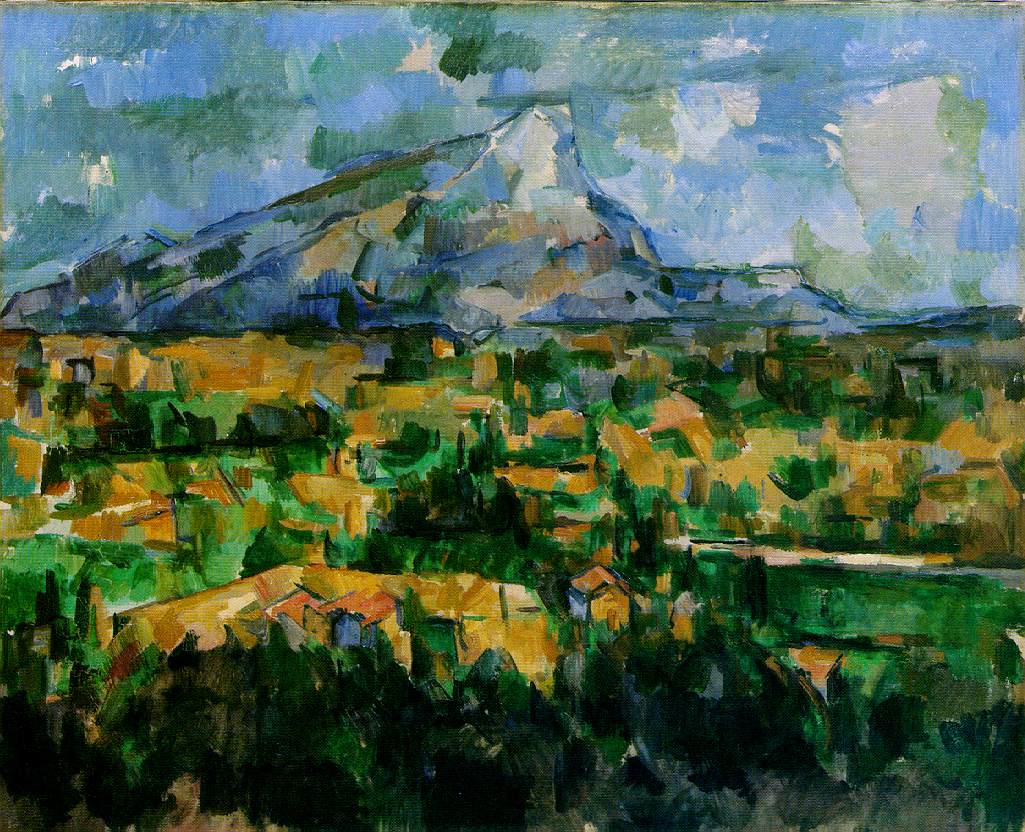 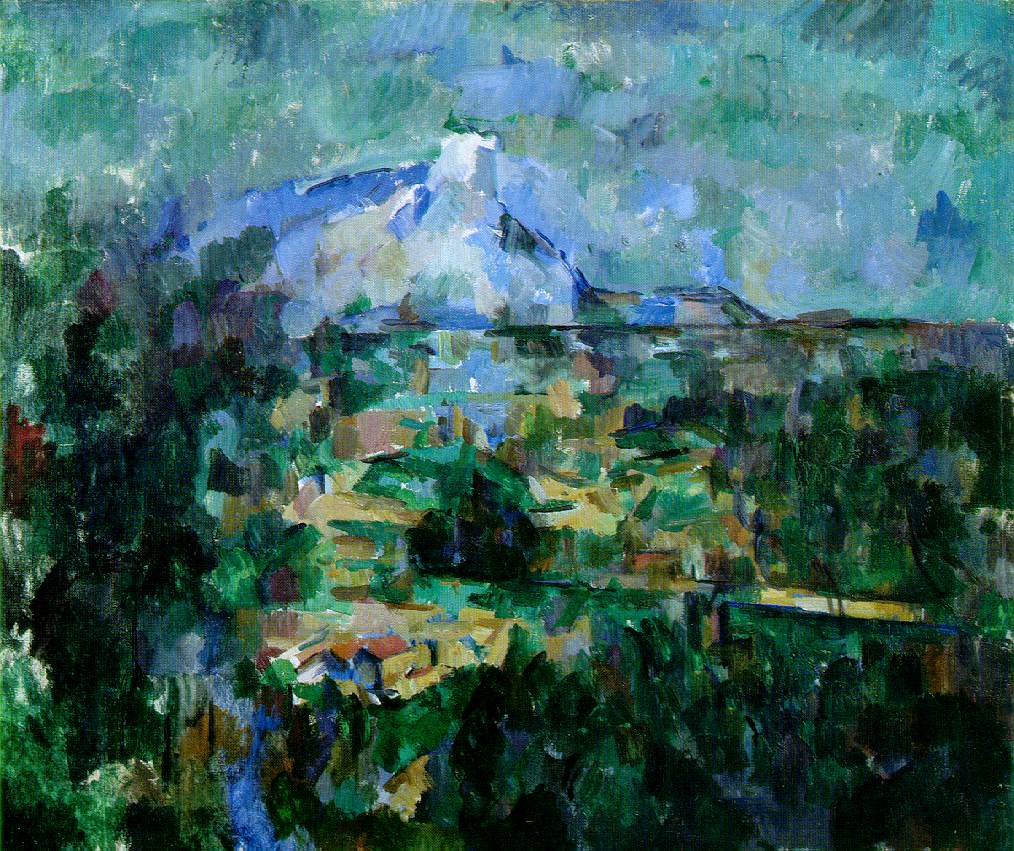 Henri de Toulouse-Lautrec(French, 1864-1901)
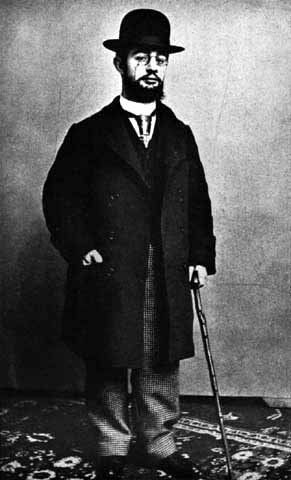 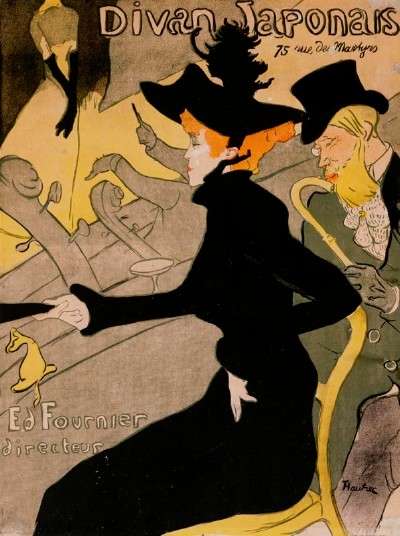 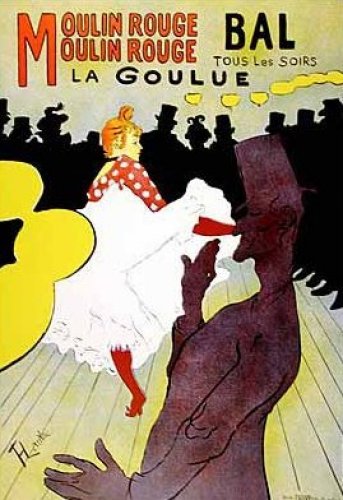 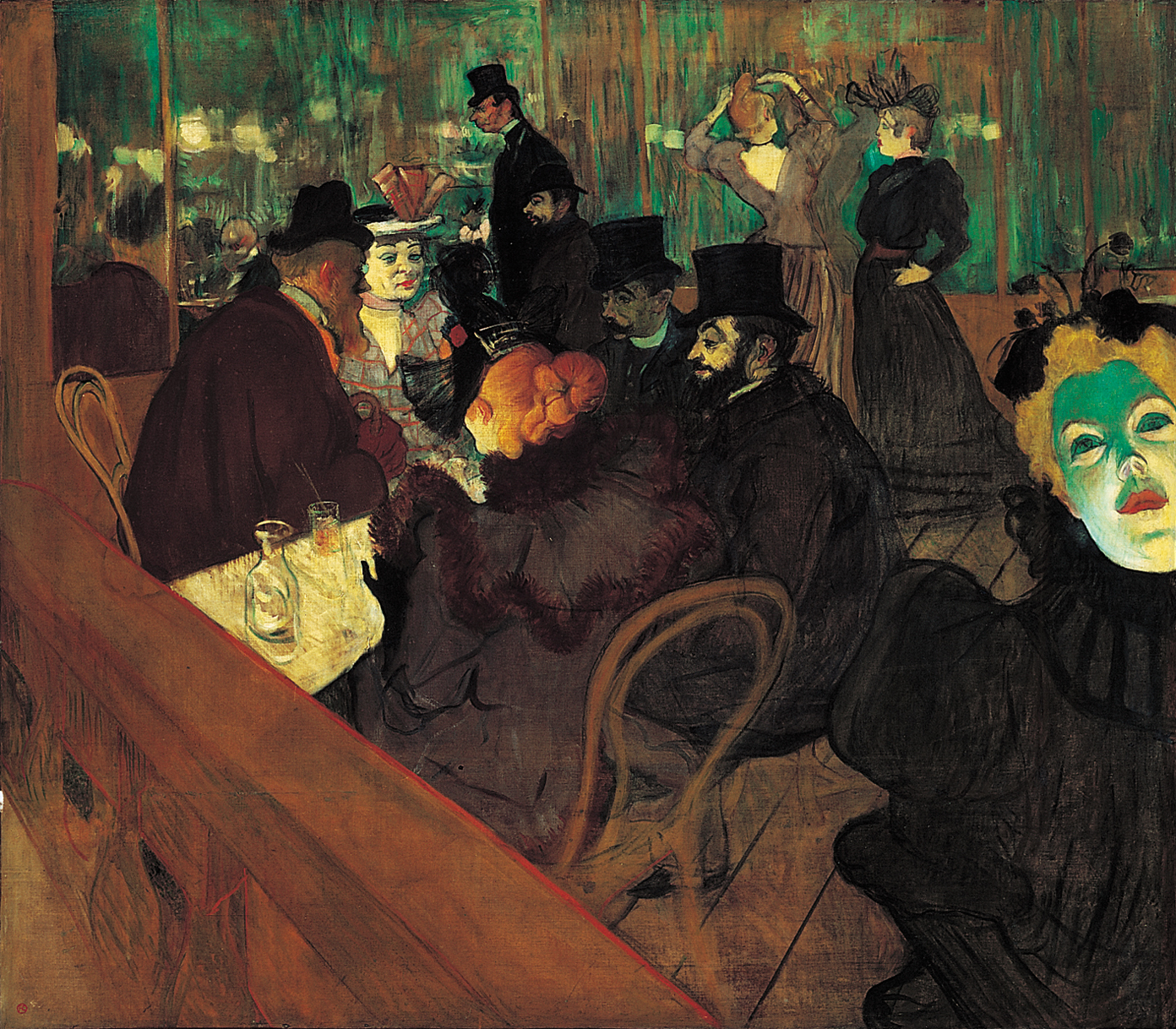 Henri Rousseau (French, 1844-1910)
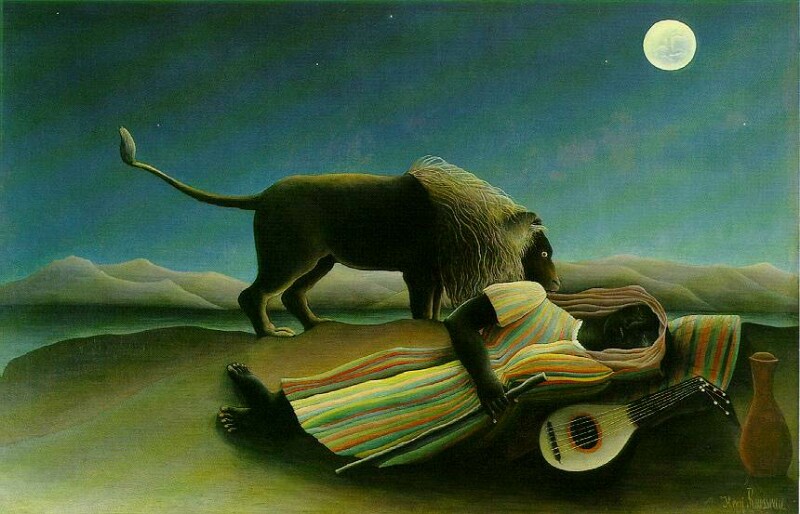 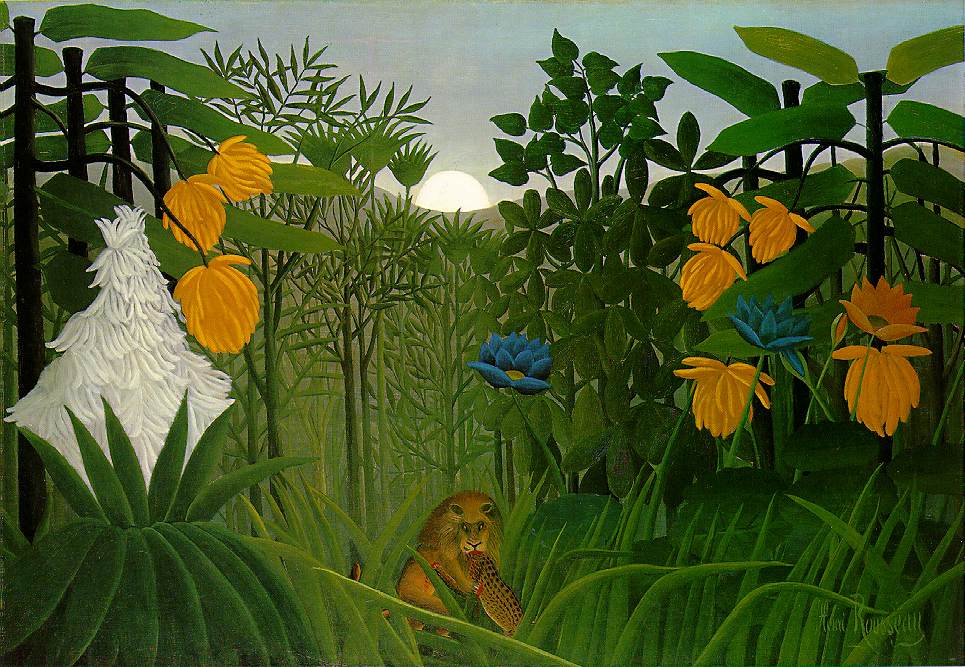 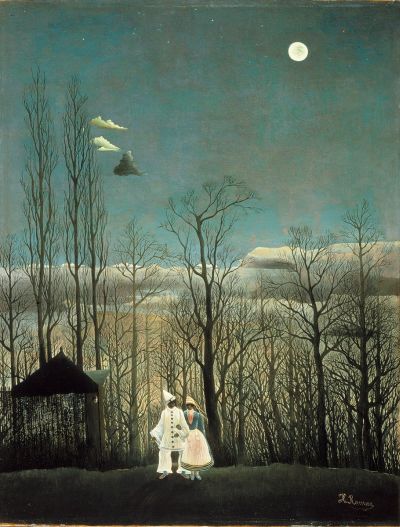 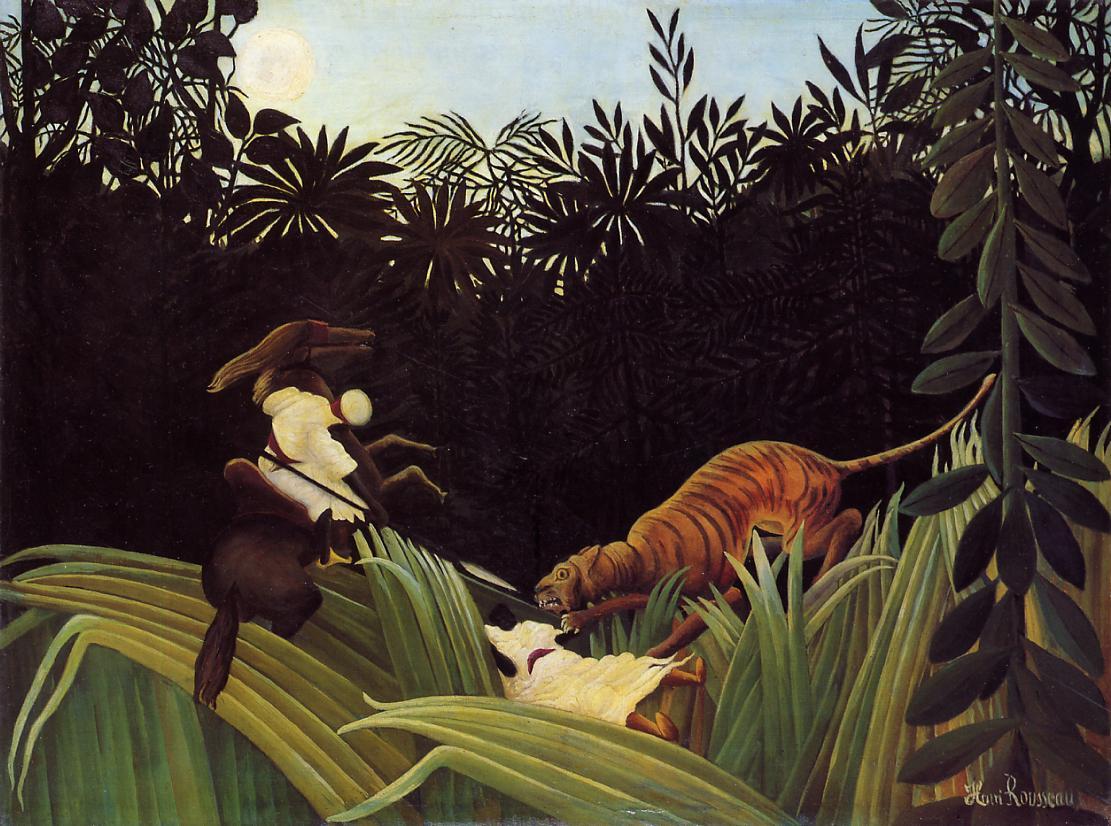 Vincent van Gogh (Dutch, 1853-1890)
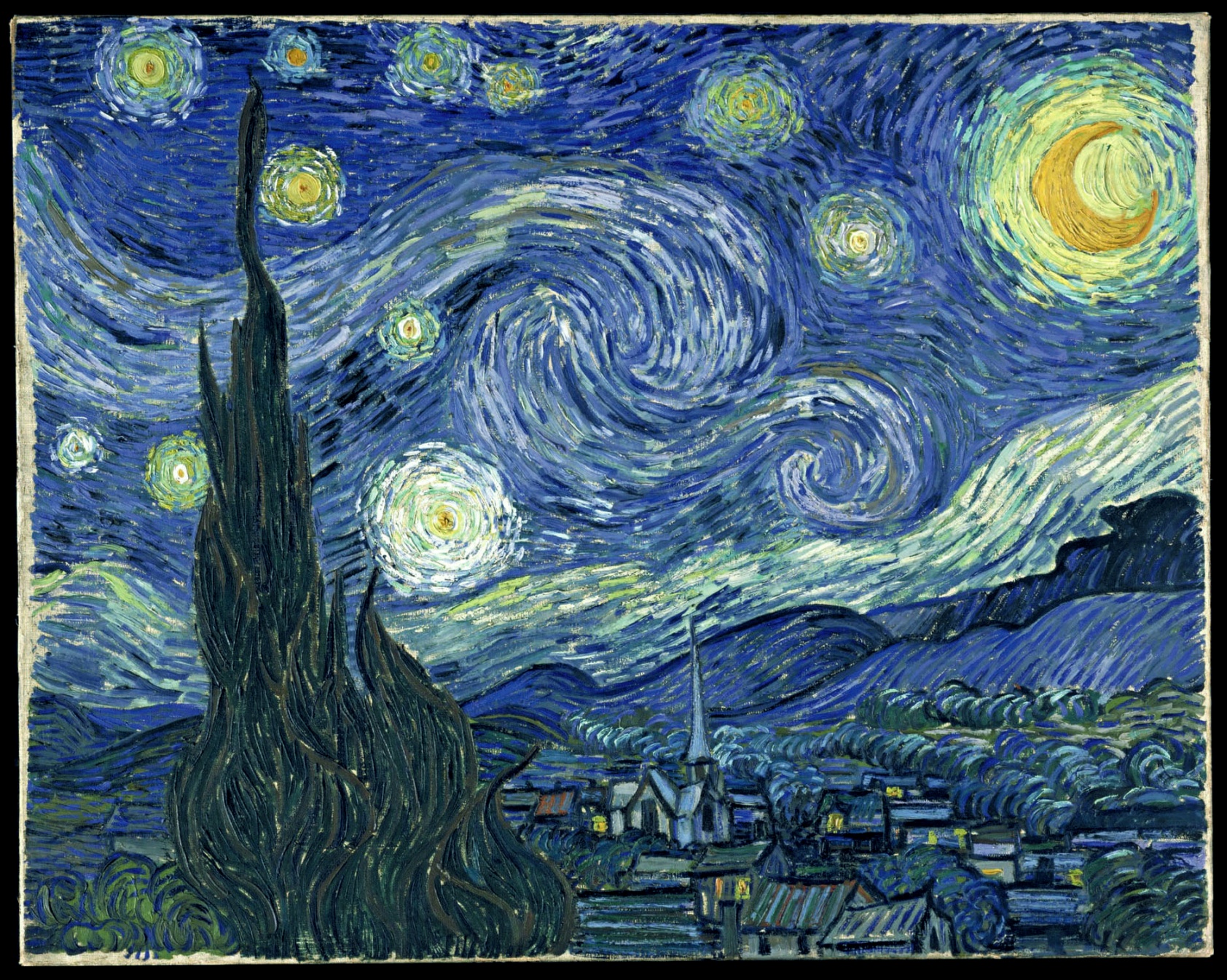 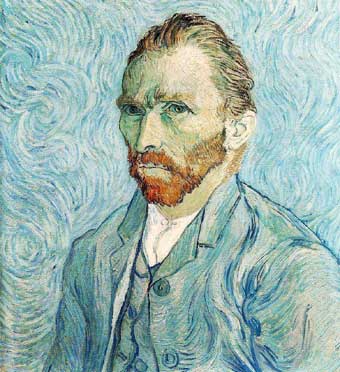 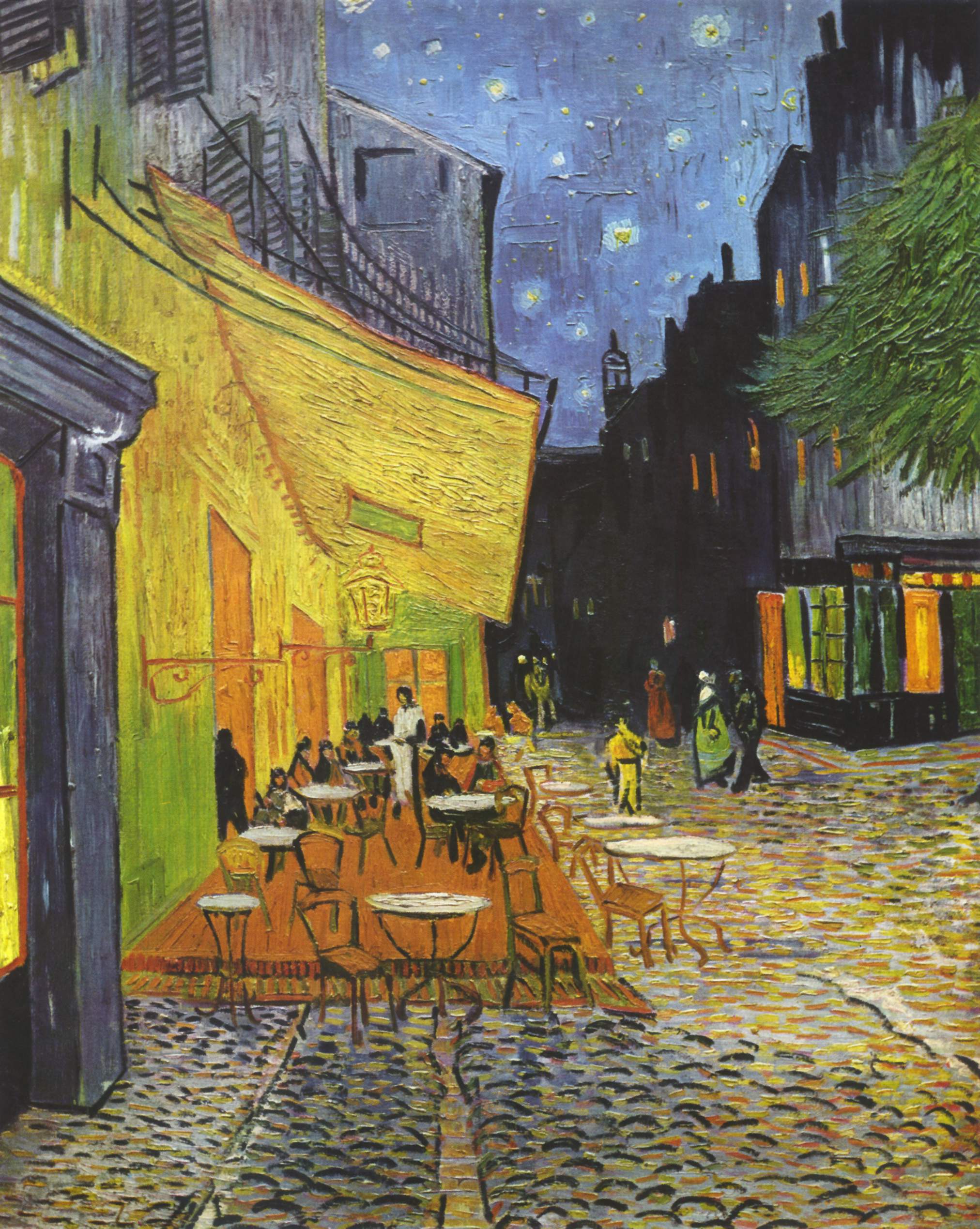 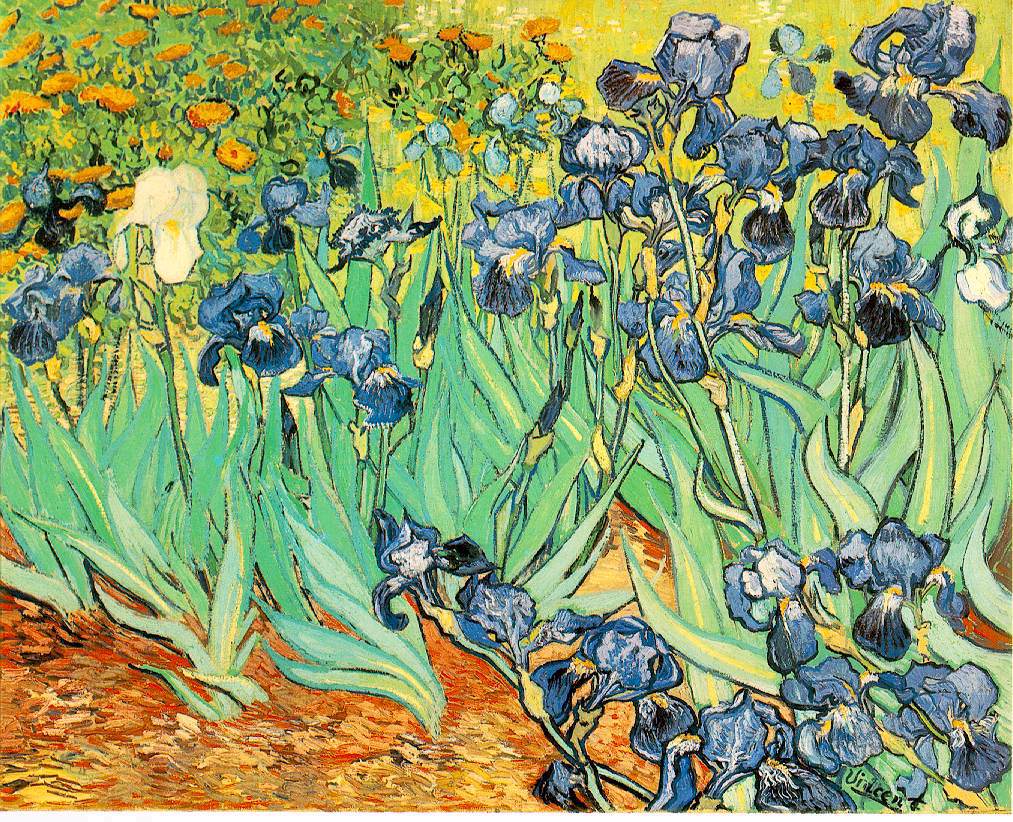 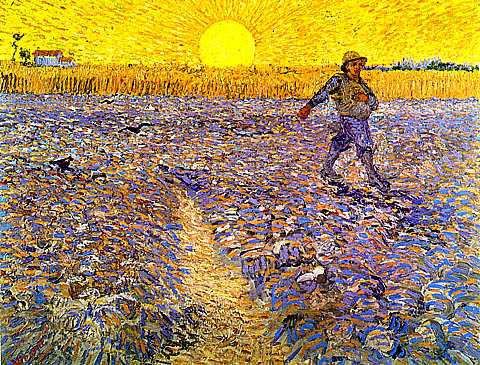 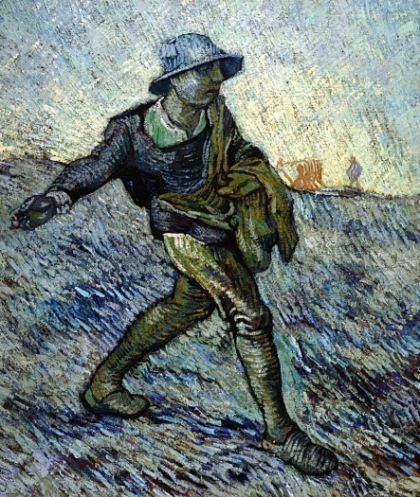 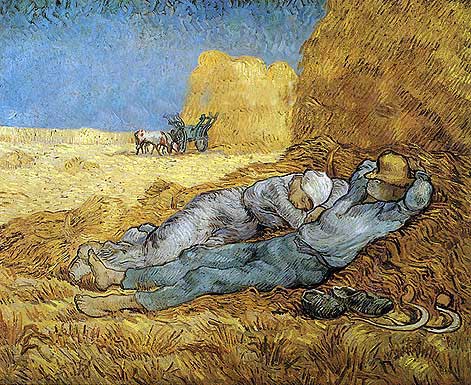 Paul Gauguin (French, 1848-1902)
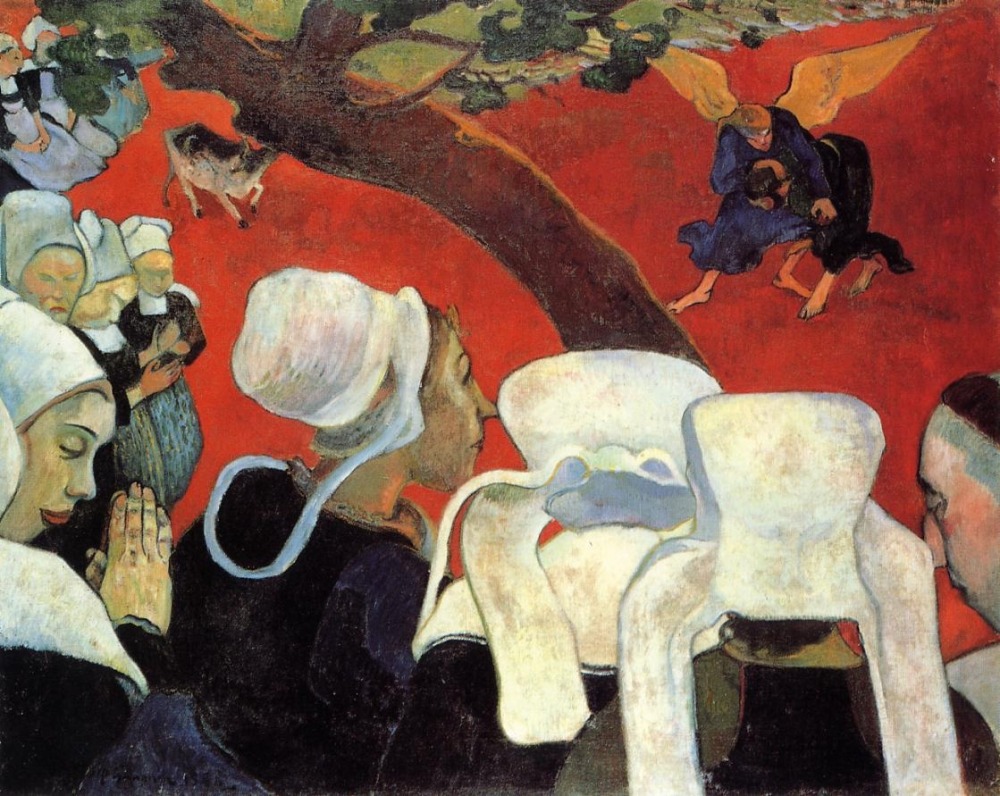 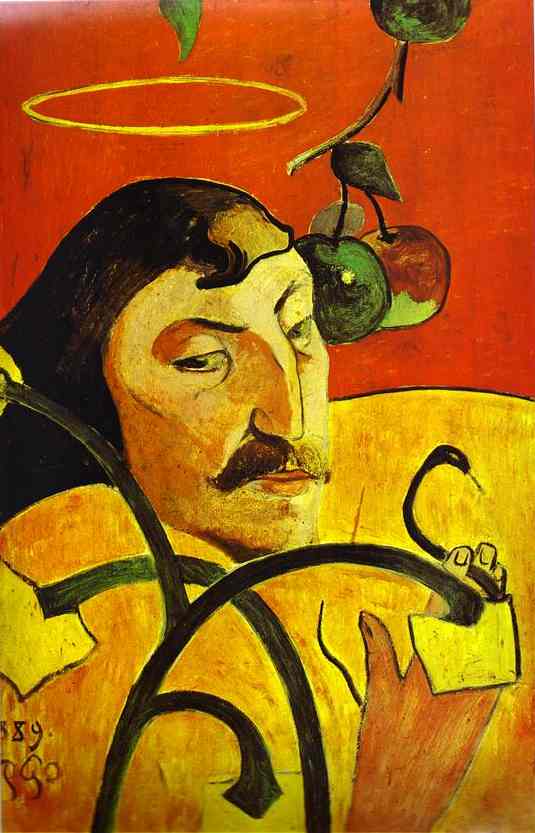 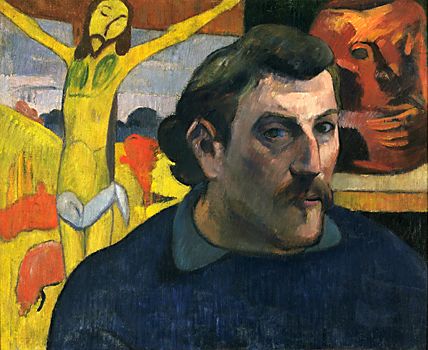 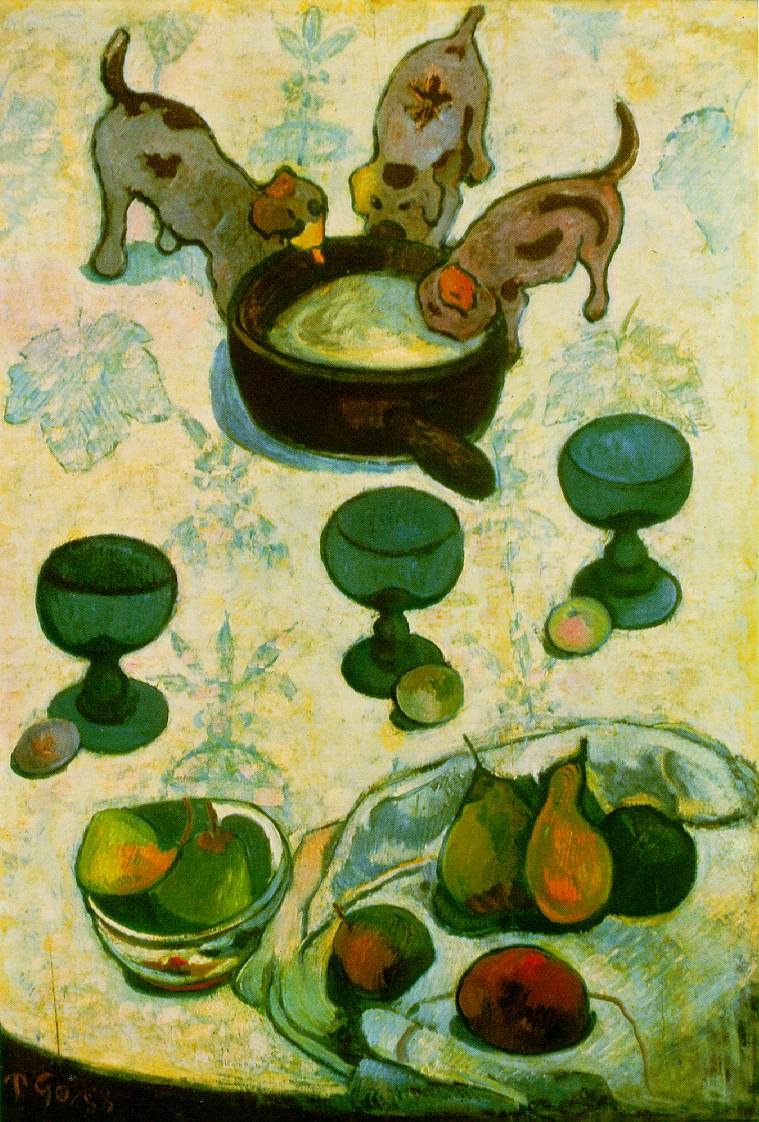 Edvard Munch(Norwegian, 1863-1944)
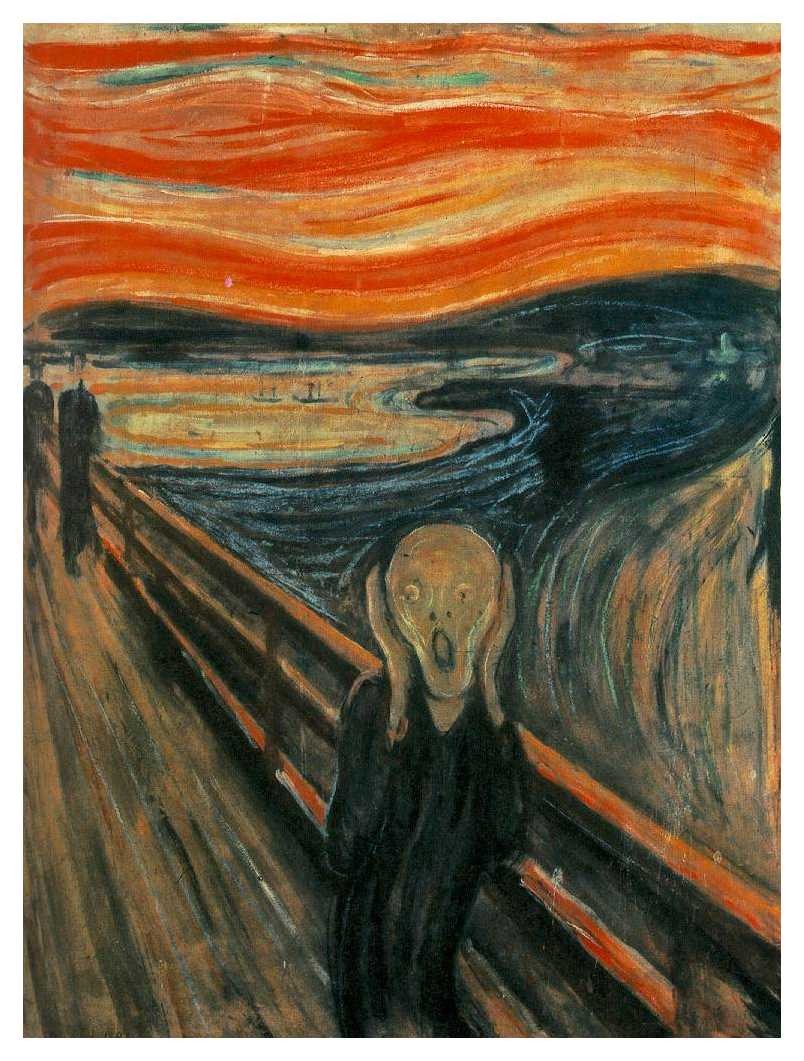 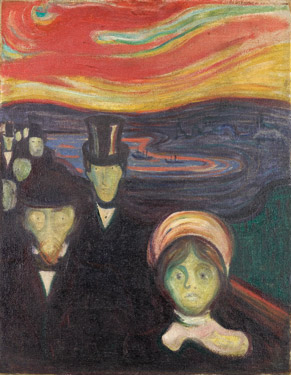 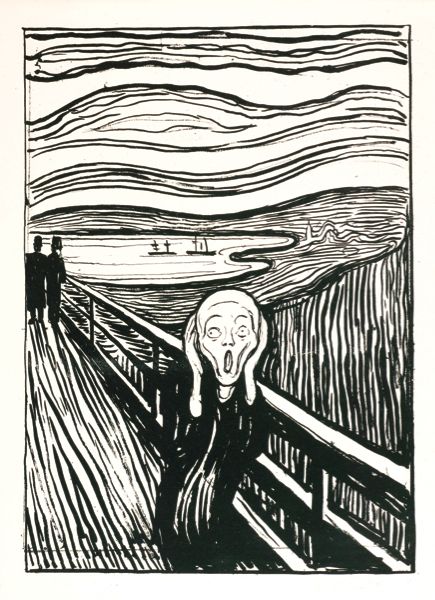 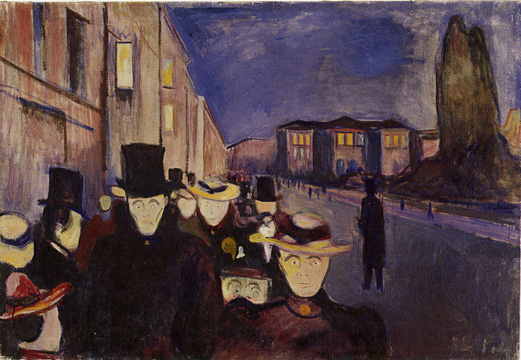